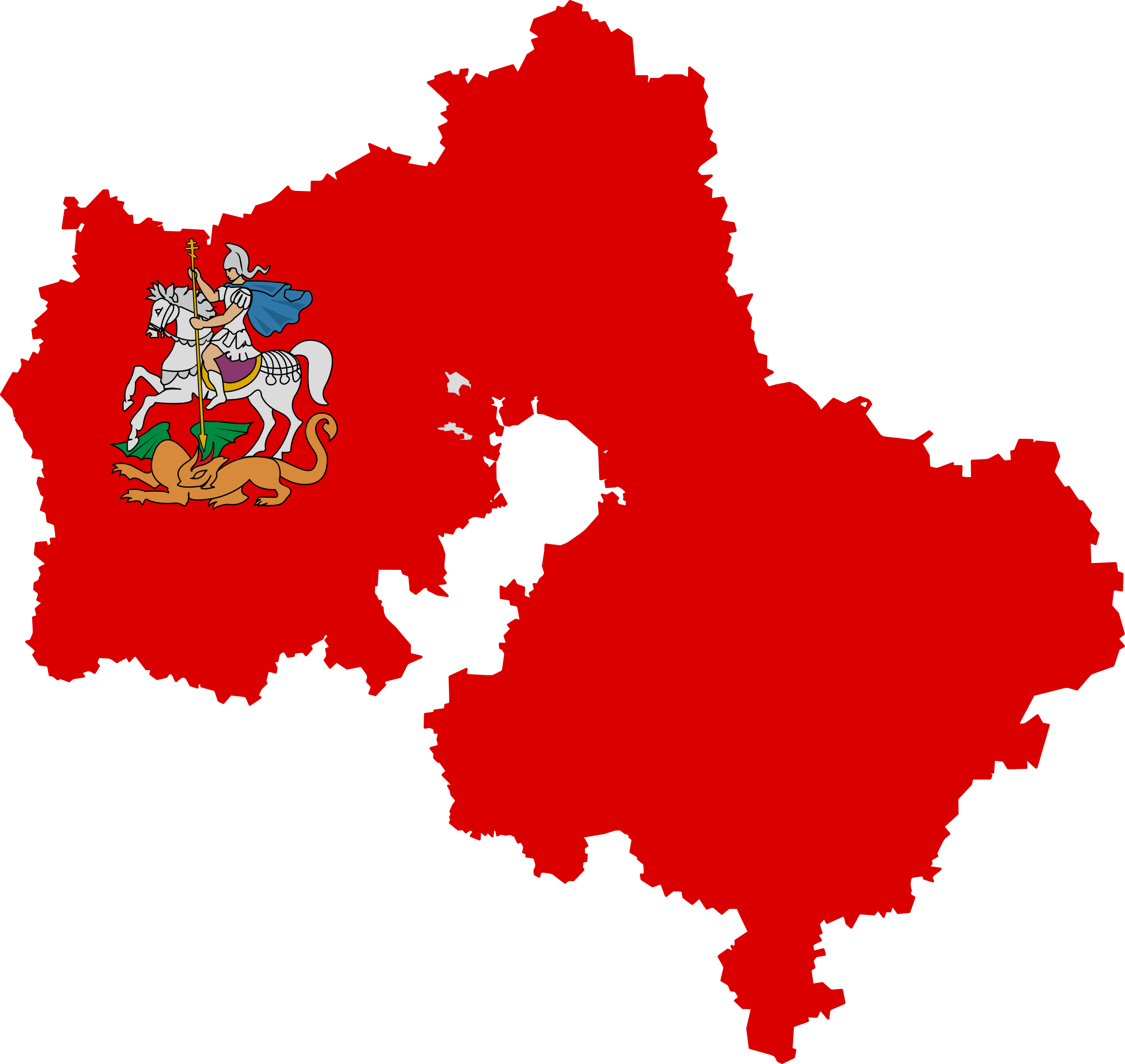 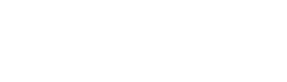 Льготные займы промышленным предприятиям Московской области
2
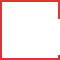 Программа финансирования
1. Займы на приобретение оборудования
Льготные займы на модернизацию и/или организацию нового производства
существующей или новой продукции
высокотехнологичной продукции
продукции импортозамещения
экспортной продукции
комплектующих изделий для конечной продукции российского производства*
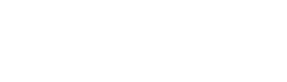 * - Комплектующие изделия, повышающие уровень локализации конечной российской продукции, перечисленной в приложении к постановлению Правительства РФ от 17 июля 2015 г. № 719
3
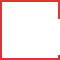 Основные условия займа
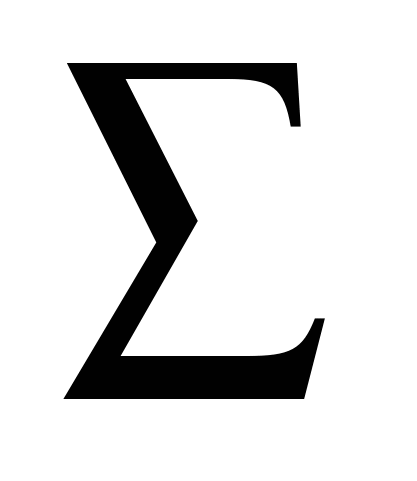 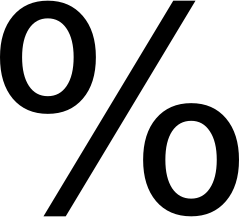 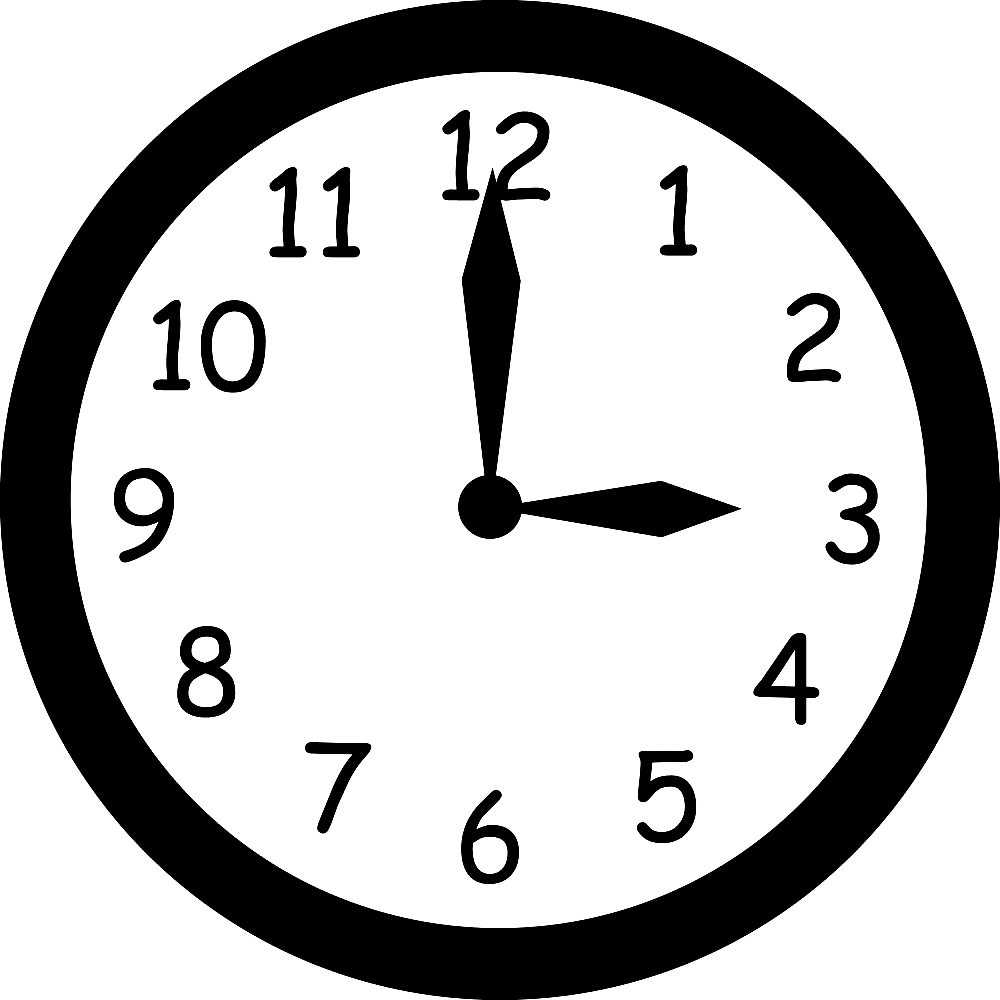 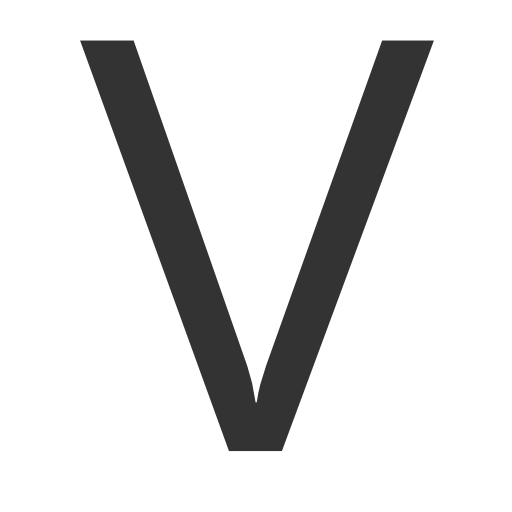 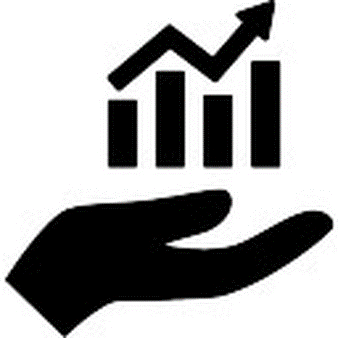 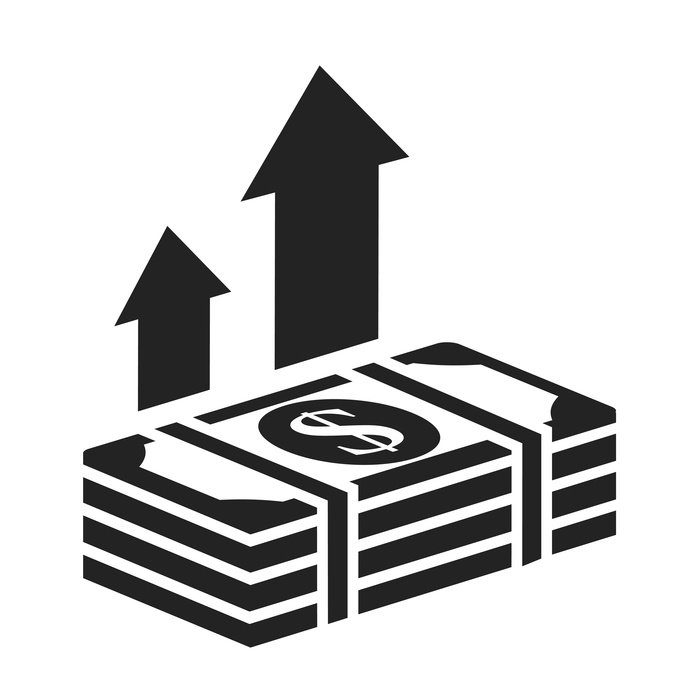 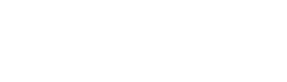 4
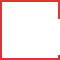 Целевое назначение займа
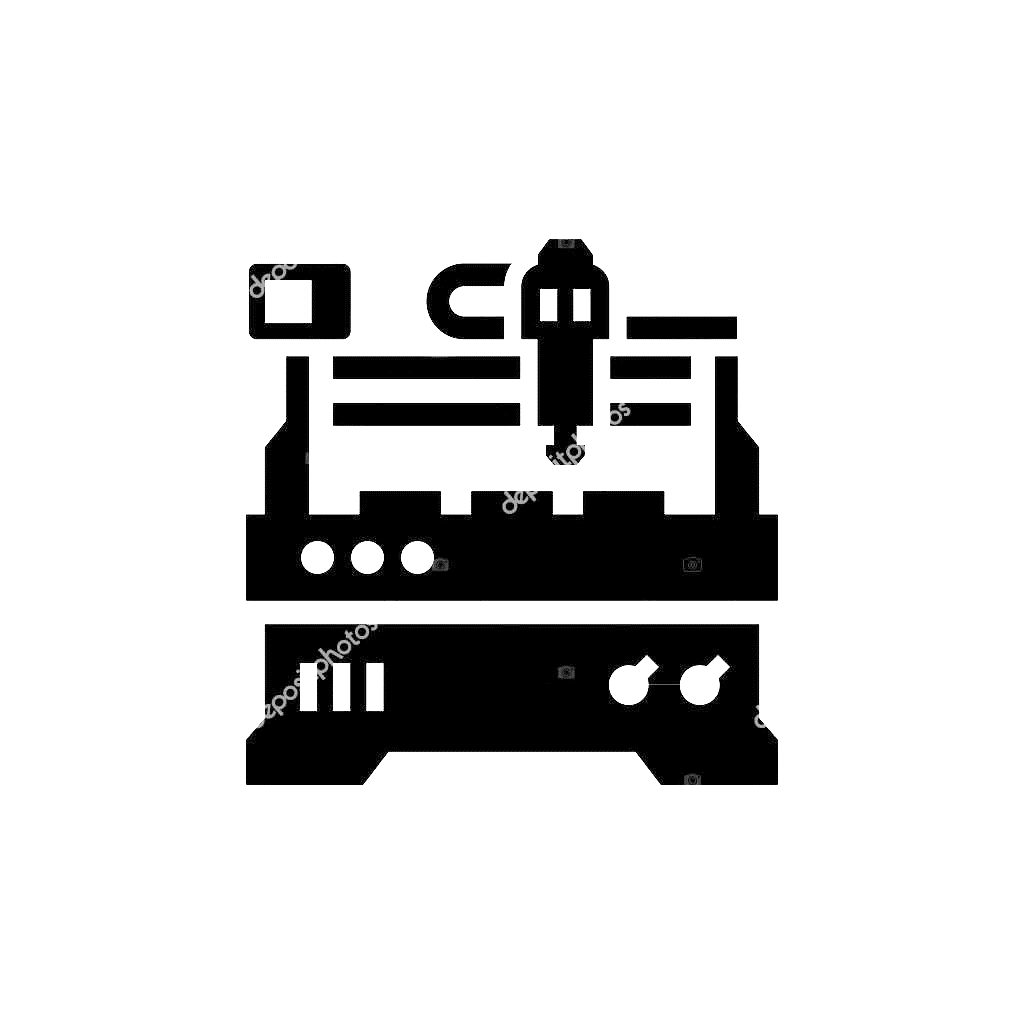 Приобретение в собственность промышленного оборудования
Разработка технико-экономического обоснования
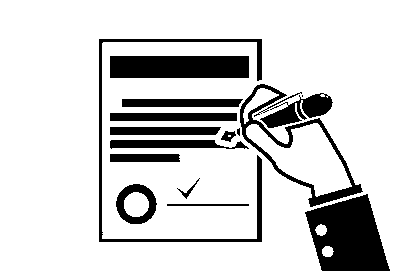 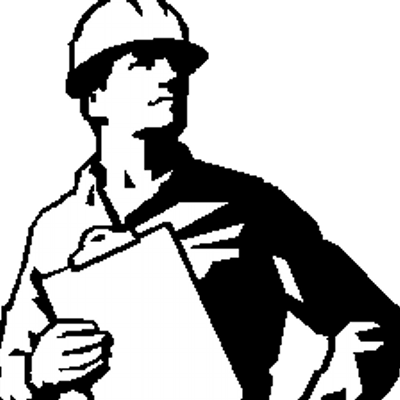 Инжиниринговые услуги
Приобретение прав на результаты интеллектуальной деятельности
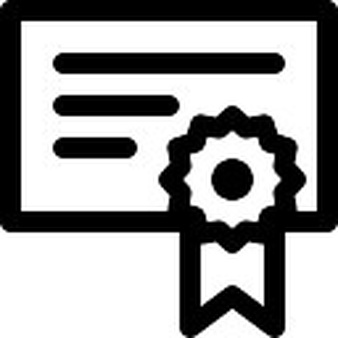 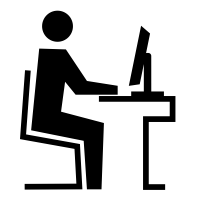 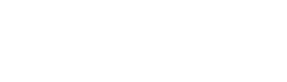 Разработка нового продукта или технологии
5
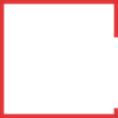 Программа финансирования
2. Развитие удаленных территорийЗаймы на реализацию проектов направленных на расширение или модернизацию промышленных предприятий.
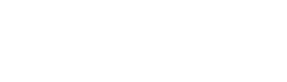 6
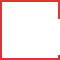 Основные условия займа
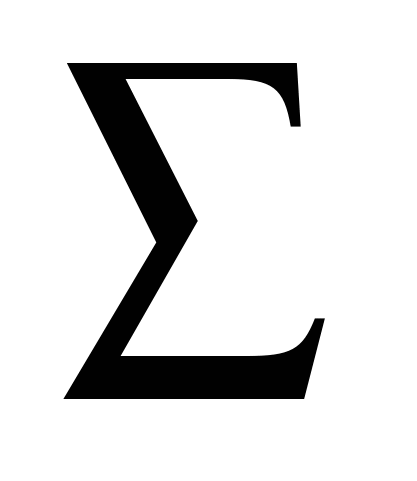 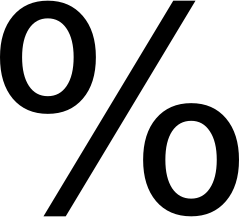 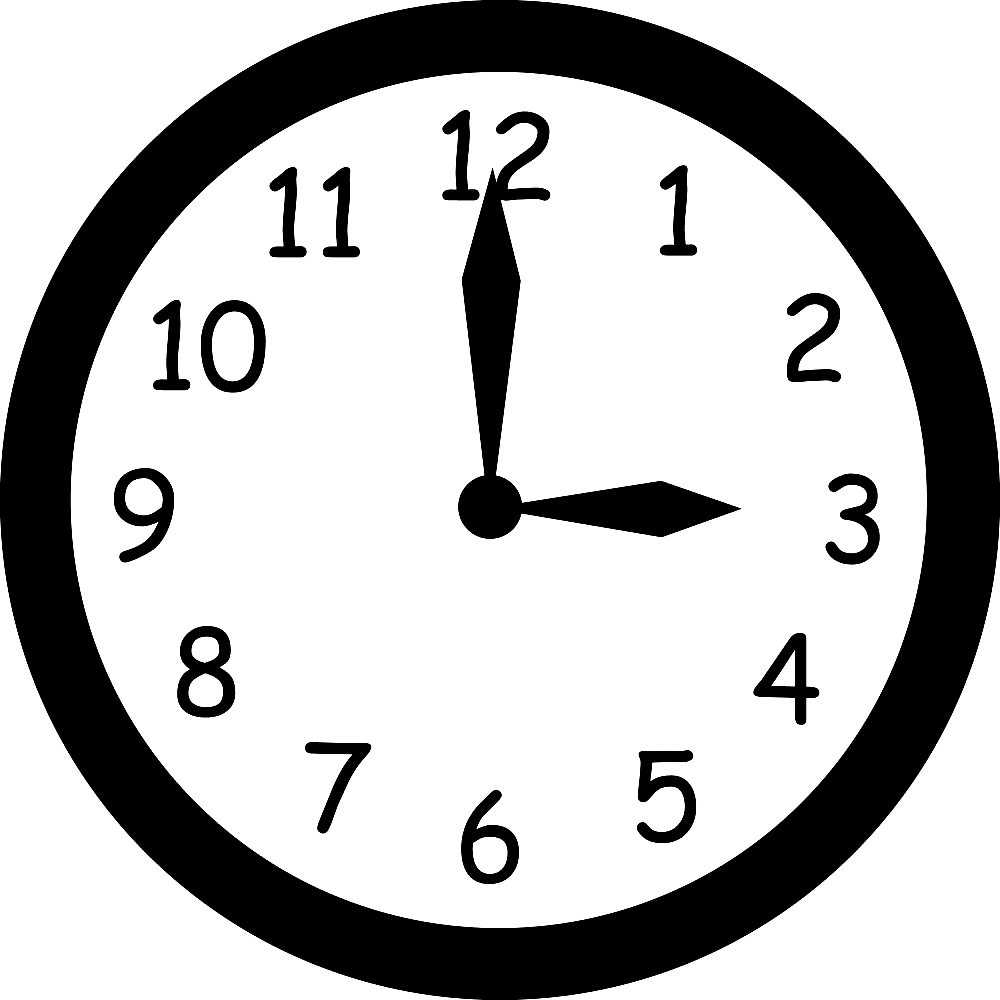 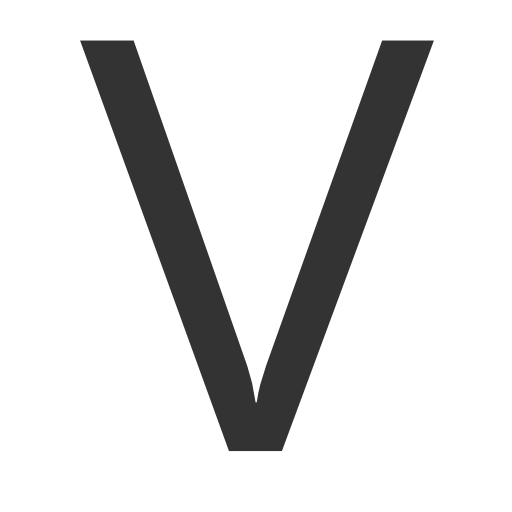 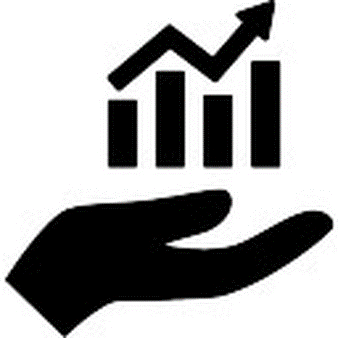 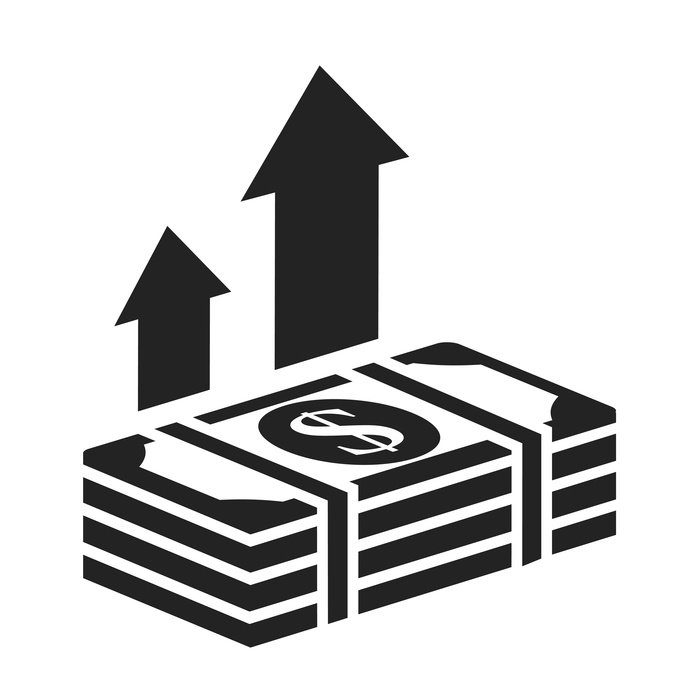 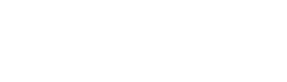 7
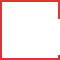 Целевое назначение займа
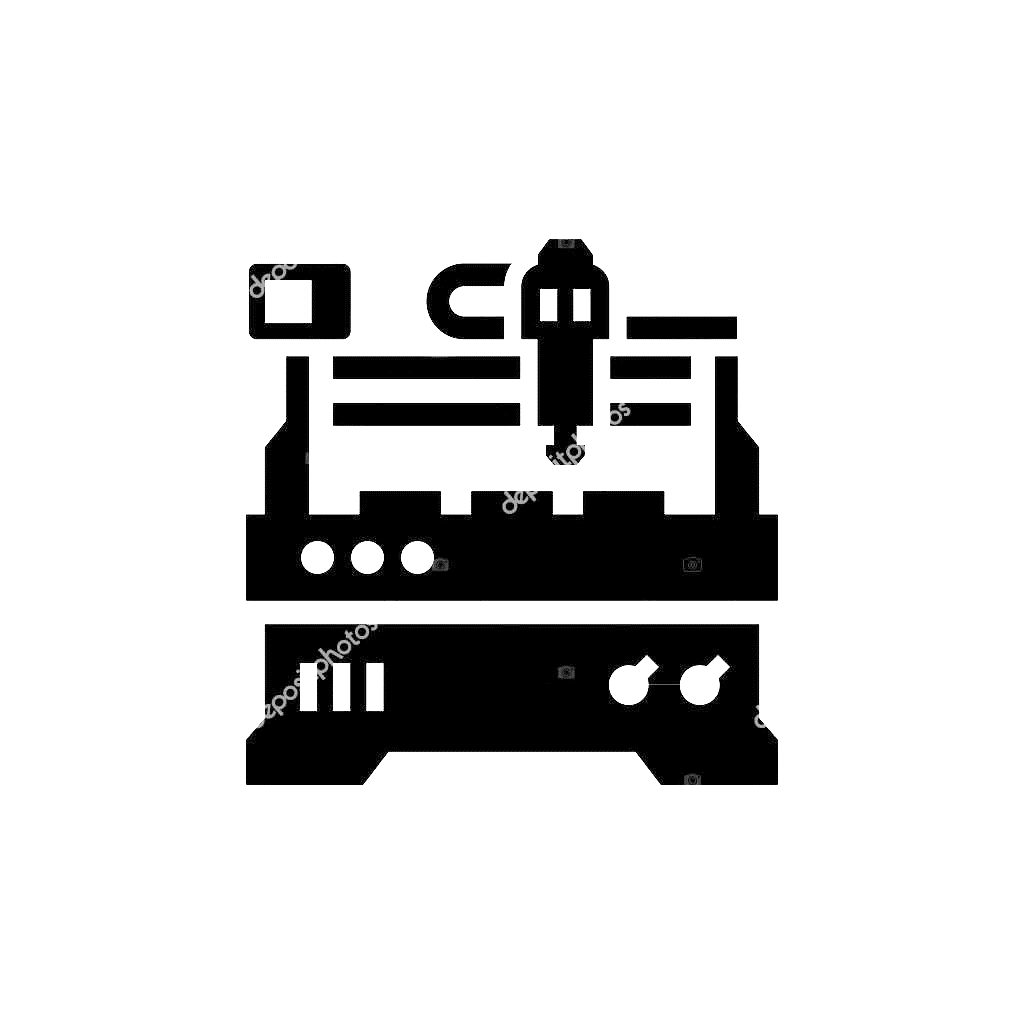 Приобретение в собственность промышленного оборудования
Разработка технико-экономического обоснования
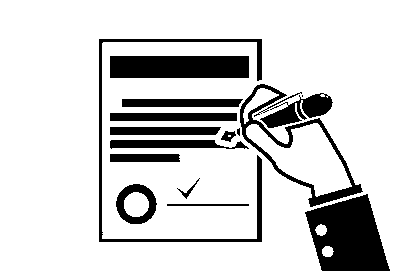 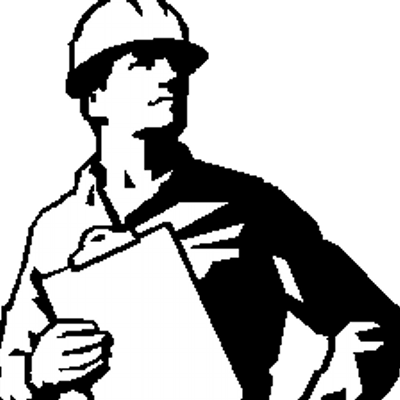 Инжиниринговые услуги
Приобретение прав на результаты интеллектуальной деятельности
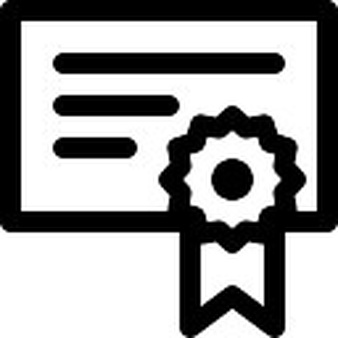 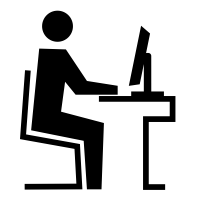 Разработка нового продукта или технологии
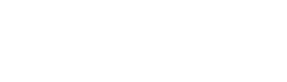 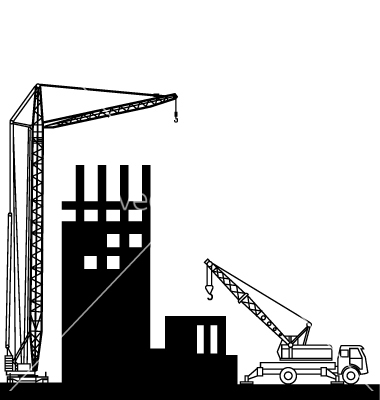 Строительство/приобретение и капитальный ремонт зданий и сооружений (до 50% займа)
8
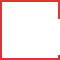 Программа финансирования
3. Конверсия
Льготные займы на модернизацию и/или организацию нового производства промышленной продукции гражданского или двойного назначения на предприятиях оборонно-промышленного комплекса
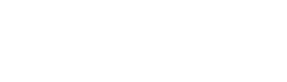 9
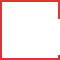 Основные условия займа
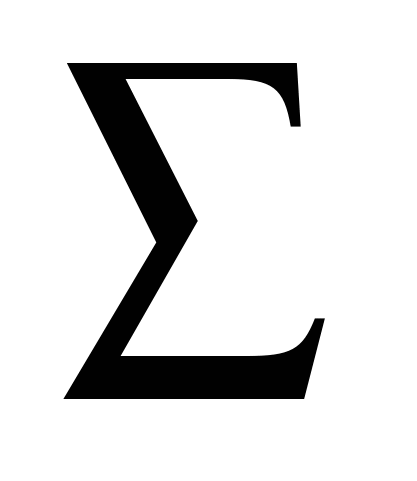 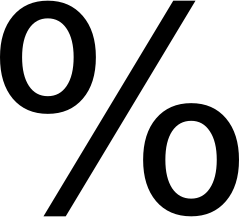 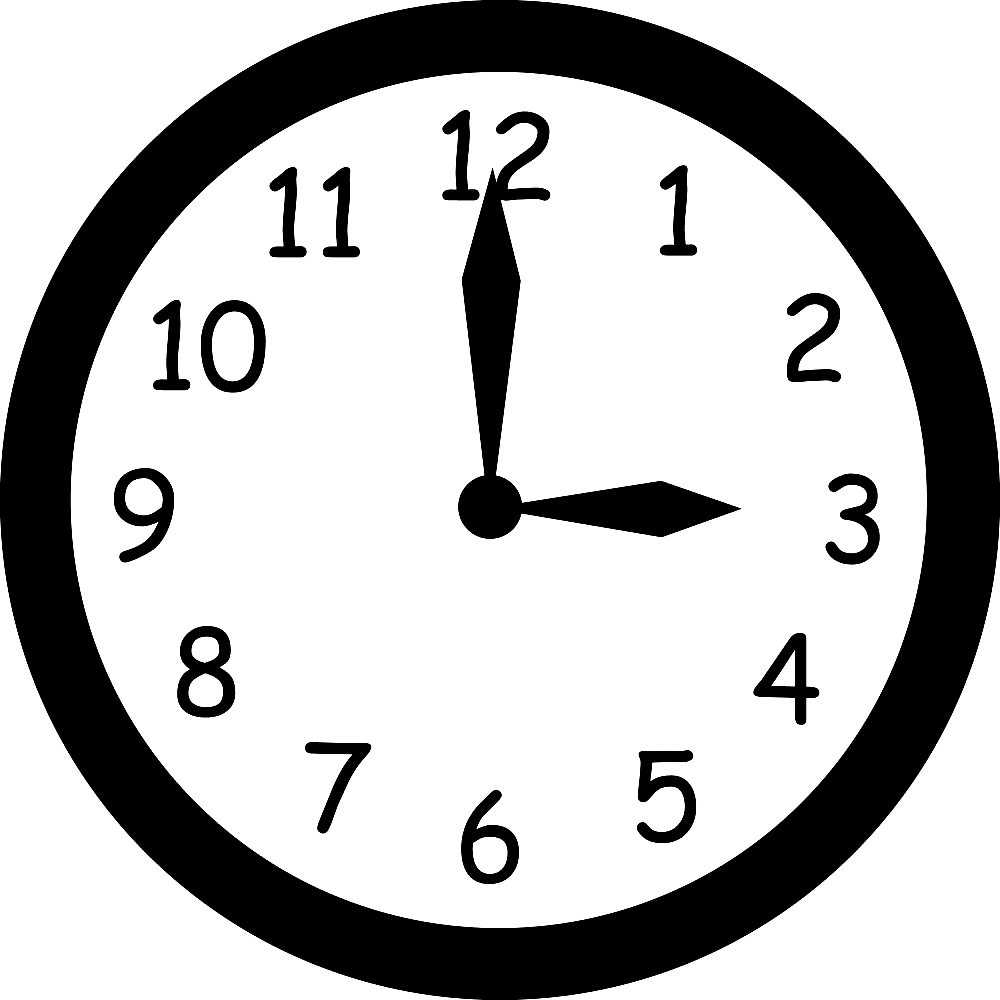 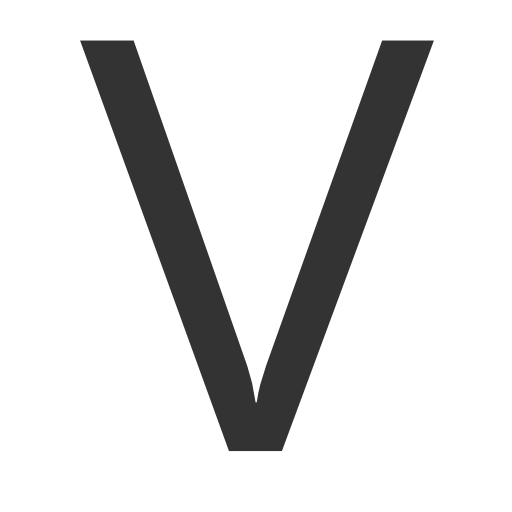 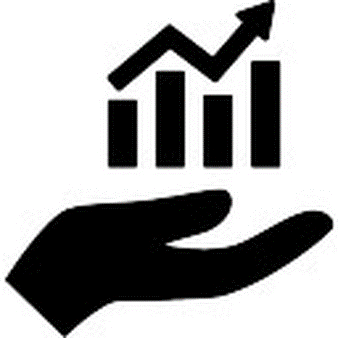 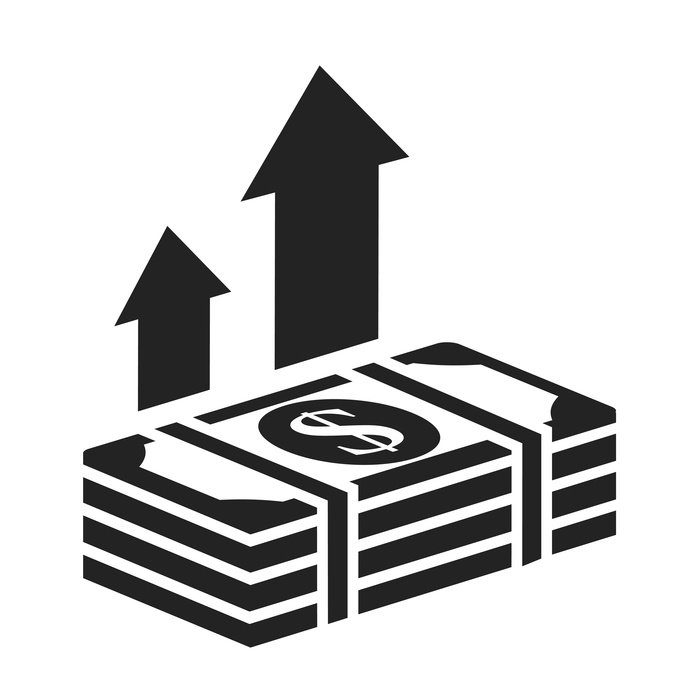 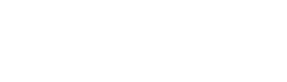 10
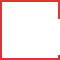 Целевое назначение займа
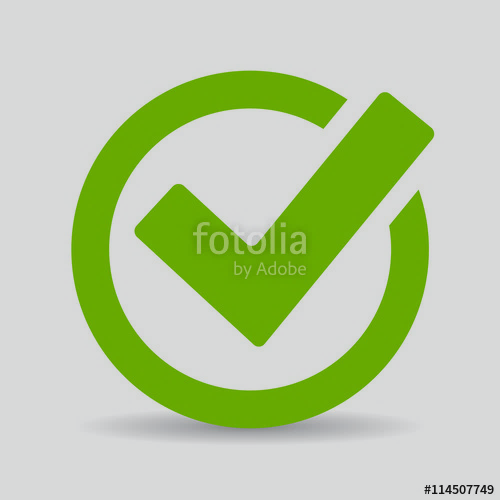 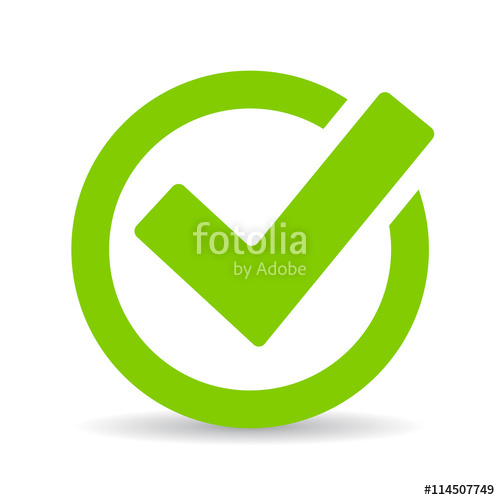 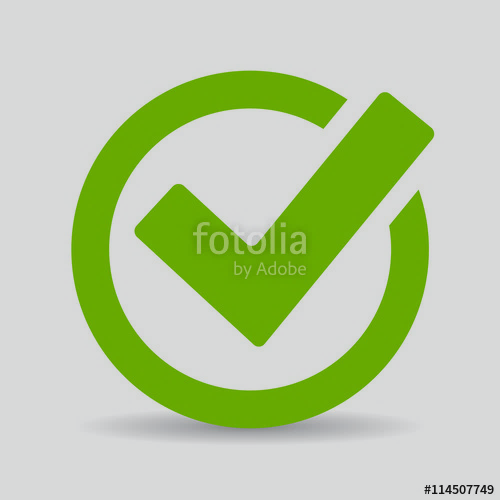 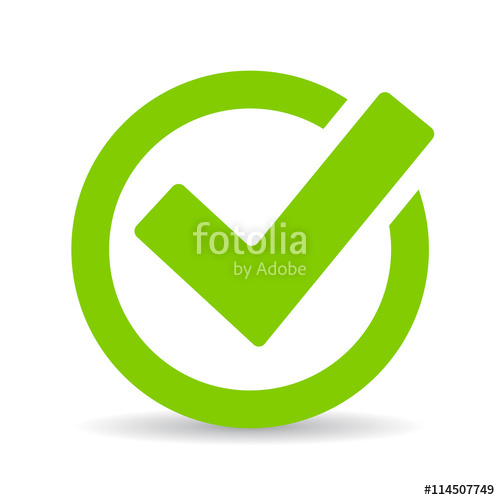 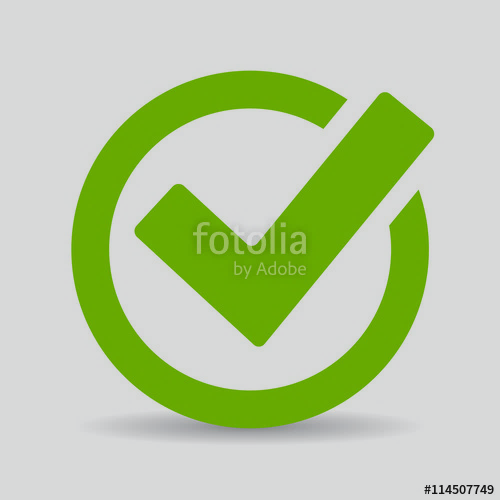 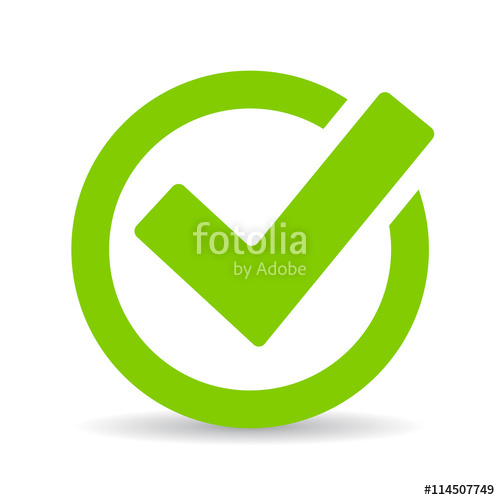 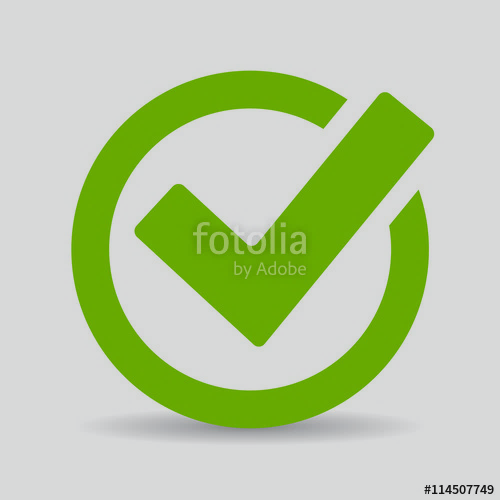 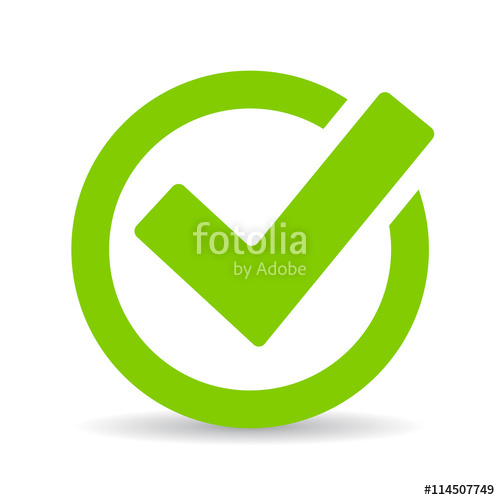 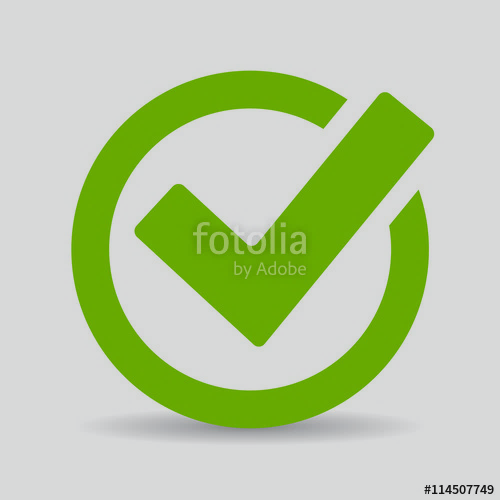 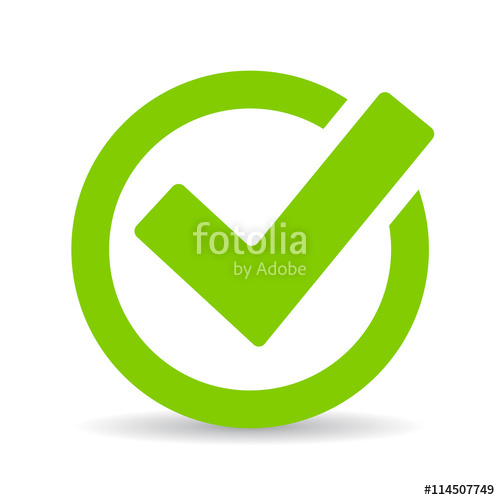 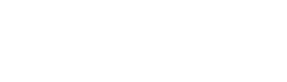 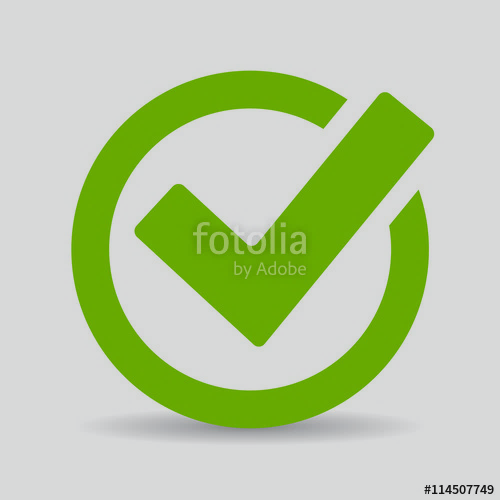 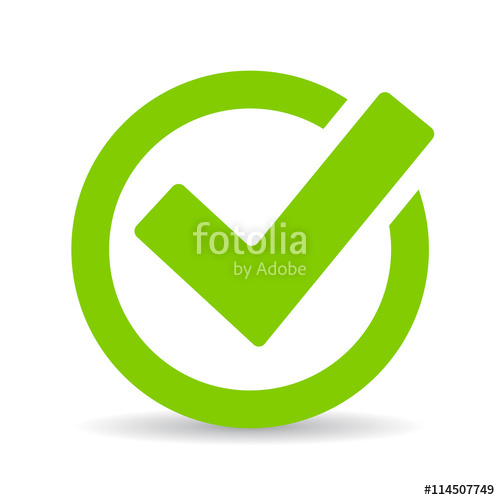 11
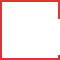 Обеспечение возврата займов
Основное обеспечение*
Дисконт
Дополнительное обеспечение (не включается в расчет суммы достаточного обеспечения проекта)
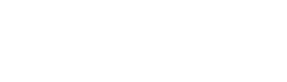 * обеспечение займа предоставляется в объеме не меньше суммы займа + суммы процентов за весь срок.
12
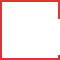 Процесс рассмотрения заявки Фондом
Регистрация на сайте Фонда и заполнение резюме проекта
Представление документов проекта, Комплексная экспертиза
Предоставление финансирования
Консультации и методическая поддержка Фонда
Экспертиза проекта, заявителя на предмет соответствия критериям. Структурирование сделки
Договорная работа, открытие счета в расчетном банке, предоставление займа
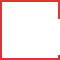 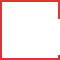 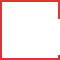 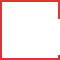 1
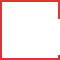 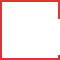 4
6
3
2
5
Реализация проекта погашение займа
Экспресс 
оценка заявки
Экспертный совет Фонда
Взаимодействие заявителя с Фондом в процессе мониторинга
Защита проекта перед коллегиальным органом Фонда, решение о софинансировании
Анализ заявки на предмет соответствия условиям финансирования
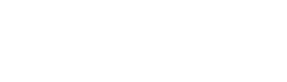 13
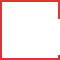 Консультационная поддержка
Актуальная информация о программах финансирования размещена на сайте Фонда – раздел «Финансовая поддержка https://frpmo.ru/support/.
Заявители всегда могут найти следующие данные:
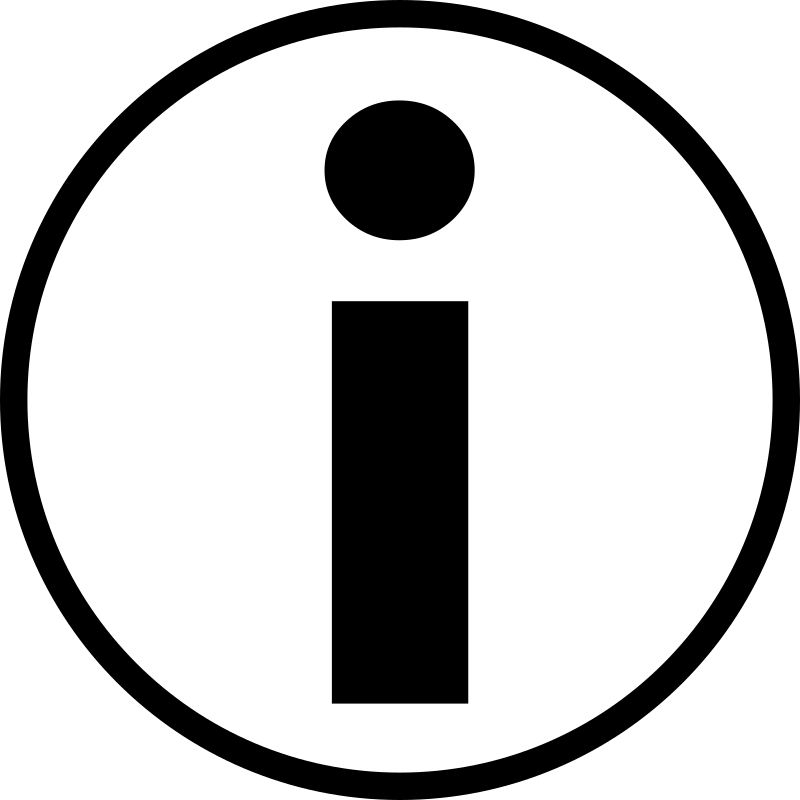 Положения и программы финансирования Фонда
Перечень документов для подачи Фонду заявки по программам финансирования
Методические материалы: рекомендации по подготовке бизнес-плана и финансовой модели 
Типовые формы договоров (договор займа, поручительства, залога, типовые формы иных документов)
Данные о контактах Фонда развития промышленности Московской области
Единый телефон консультационного центра Фонда:
+7 (495) 136-99-09
www.frpmo.ru
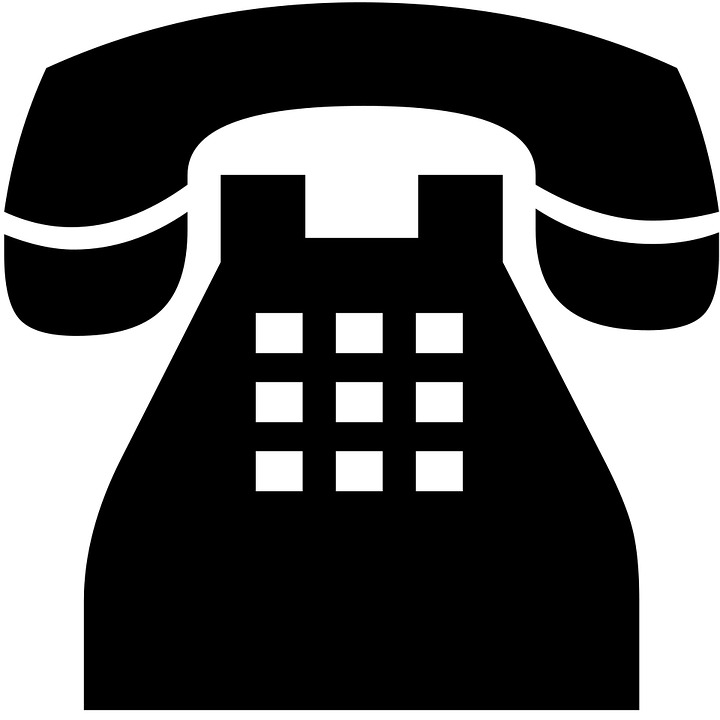 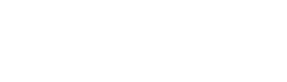